CBM Updates and Review
March 22, 2018
Welcome
The webinar will begin at 1:30 PM
The Audio Conference  Number is:  1-415-655-0003
Access Code:  662 218 655

You may dial in using the information above or listen using your computer speakers.  If you are listening to the Webinar via computer speakers, you must have a microphone to speak.

Please do not do both, listening to the Webinar via computer speakers and also dialing in causes reverberation.

Please mute your phone if you are not speaking.  This eliminates background noises.

You may also submit questions using the Chat facility.

This Webinar will be recorded.   A link to the recording will be sent to all participants.
2
AGENDA
HB 493 College Credit for Heroes – Garry Tomerlin
Reporting Developmental Course for Corequisite Models
DE Funding Changes
Report for SB1782 – Excess Undergraduate Hours
Negotiated Rulemaking Committee
Questions
3
HB 493 – College Credit for HeroesGarry TomerlinDeputy Assistant CommissionerAcademic Quality and Workforce Division
HB 493 RELATING TO REPORTING REQUIREMENTS FOR THE COLLEGE CREDIT FOR HEROES PROGRAM
Author: Perez		Sponsor: Campbell
HB 493 requires the TWC, in consultation with the THECB, to include the number of academic or workforce education semester credit hours awarded under the College Credit for Heroes program in its annual report to the Legislature and the governor. The report must also include the number of transfer credit hours awarded through College Credit for Heroes and applies to a certificate or degree.
Code Reference: Labor Code 302.0031(g)
Appropriation: None
THECB Rulemaking: No
THECB Reporting Requirement: No
Lead THECB Division: Academic Quality and Workforce
4
HB 2223, 85th Legislature
Provides that a certain percentage of students enrolled in developmental coursework at each institution (excluding certain students) must be enrolled in a corequisite model
2018-2019: At least 25%
2019-2020: At least 50%
2020-2021: At least 75%
DE hours eligible for funding are reduced
Universities: Reduced from 18 SCH to 9 SCH
Community Colleges: Reduced from 27 SCH to 18 SCH
Up to 9 additional hours can be funded if they are for DE ESOL coursework (18 total for Universities; 27 total for CCs)
5
Definition of Corequisite (aka Mainstreaming, Co-Enrollment, Course Pairing)
Rule 4.53(7):
Co-requisite (also known as corequisite or mainstreaming)--An instructional strategy whereby undergraduate students as defined in paragraph (24) of this section are co-enrolled or concurrently enrolled in a developmental education course or NCBO[,] as defined in paragraph (18) of this section[,] and the entry-level freshman course of the same subject matter within the same semester.
6
Definition of Corequisite (aka Mainstreaming, Co-Enrollment, Course Pairing)
Rule 4.53(7): (continued)
The developmental component provides support aligned directly with the learning outcomes, instruction, and assessment of the entry-level freshman course, and makes necessary adjustments as needed in order to advance students' success in the entry-level freshman course. Participation in the entry-level freshman course is not contingent upon performance in the developmental education component of the corequisite.
7
Types of Corequisite Models
Concurrent
Student enrolls and participates in both the DE and college-level course of the same subject matter
Sequential
Student enrolls in both the DE and college-level course of the same subject matter, but the student participates in the majority of the DE content first, followed by the college-level course content later in the semester
Student cannot be barred from moving from the DE content to the college-level portion to be a corequisite model for HB2223
To ensure success in the college-level course, DE support should continue at a reduced level
8
Concurrent Corequisite Models
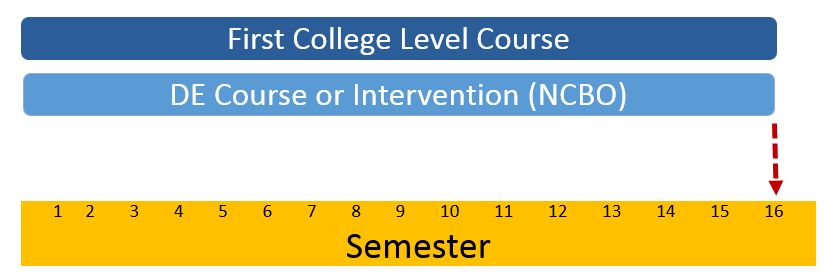 OR
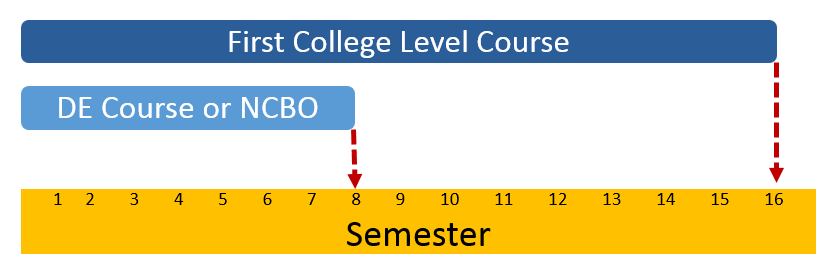 9
Sequential Model
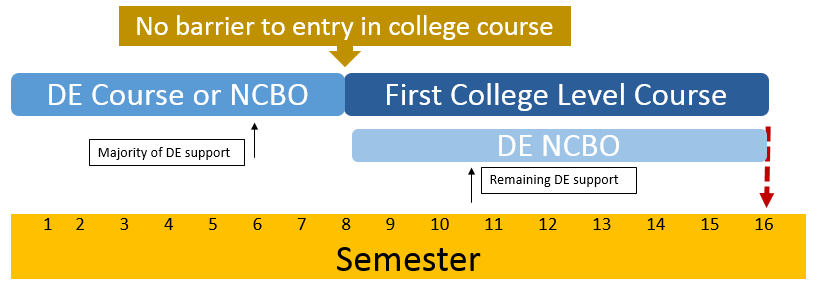 10
HB 2223 Applies to:
Students enrolled in developmental math, reading or writing courses or interventions who are also:
Not TSI-met
Do not have a TSI waiver or exemption
Are not assessed at ABE levels 1-4 or enrolled in a AEL program or BASE NCBO
Are not in dual credit
11
CBM002 Update: Item #10 – Program Indicator
0	No or not applicable

2	Student is a current dual credit student

8	Student is enrolled in an Adult Education and Literacy (AEL) program

9	Student is enrolled in a Level 2 Cert or Applied Associates degree that does not require a freshman-level academic mathematics course and the student is not taking a college-level math course. This does not include students who have undeclared or undecided majors
12
CBM002 Update: Items #21A/ #41A/ #61A – Math/Reading/Writing TSI Obligation Waived or Satisfied through Exemption
0  Previously reported (This category includes students who were reported by your institution during a previous reporting period, and students who were reported by another Texas public institution)
1  No, no exemption or waiver granted
2  Exemption based on ACT Test
3  Exemption based on old SAT Test (administered prior to March 2016); See option “C” below for reporting of exemption based on the new SAT (administered on or after March 2016)
4  Exemption based on TAKS Exit Level Math Test
5  Exemption/met obligation based on determination by receiving institution that student has satisfactorily completed college-level coursework (for example transfers from Texas private and out-of-state institutions, IB scores, AP scores, dual credit grades)
6  Waiver to take math-related dual credit
7  Waiver based on Level-One Certificate Program or non-degree-seeking or non-certificate-seeking status
8  Exemption based on the STAAR Algebra II EOC Test
A  Waiver for college prep course developed by my institution with local ISD(s)
B  Waiver for college prep course developed by another Texas public institution and local ISD(s) (course accepted via MOU)
C  Exemption based on revised SAT Test (administered March 2016 and later); See option “3” above for reporting of exemption based on the old SAT (administered prior to March 2016)
D  Waiver for active military duty
E  Exemption because of past military experience based on TSI rules
F  Exemption based on earned degree from accredited higher education institution
G  Dual credit student taking a course other than math. No waiver/exemption applicable
H  Waiver for ESL/ESOL developmental education
13
CBM002 Update: Items #23/#43/#63 – Participation in Non-course-based Method for DE Math/Reading/Writing
0	Not applicable (did not participate)
1	Yes, participated
14
CBM00S Update: Item #19 (Univ) / #22 (CTCs) – Developmental Education Course/Intervention
0 	Not a developmental course/intervention or not a paired 	college course
1 	Developmental course – not part of a corequisite model
4 	Developmental intervention (NCBO) – not part of a 	corequisite model
7 	Self-paced course or intervention (for example, emporium 	or module-based) – not part of a corequisite model
8 	Corequisite DE course
9 	Corequisite DE intervention (NCBO)
A 	Corequisite Self-paced DE course or DE intervention
B 	College-level course paired with DE
15
Calculating the Corequisite Percentage for HB 2223
16
Calculating the Percentage
Numerator: Number of students enrolled in a corequisite DE modelDenominator: Total number of students enrolled in DE (with certain student populations removed)
Percentage is calculated separately for math and reading/writing/IRW for each semester
A student is only counted once in the numerator and denominator, even if they are enrolled in more than one DE course/intervention in the same subject and same semester
17
18
CIP codes included for Math DE
CTC
Developmental Mathematics (32.0104.51 19)
Intermediate Algebra (32.0104.52 19) 
Developmental Mathematics NCBO (32.0104.53 19)
Intermediate Algebra NCBO (32.0104.54 19)
Universities
Developmental Mathematics (32.0104.00 21)
List accurate as of 1/30/2018 – may be updated
19
20
CTC CIP codes included for Reading/Writing/IRW DE
Developmental Reading (32.0108.52 12)
Developmental Writing (32.0108.53 12)
Integrated Reading/Writing (32.0108.59 12) 
Writing for Non-Native Speakers (32.0108.54 12)
ESOL Reading and Vocabulary (32.0108.56 12)
Developmental Reading NCBO (32.0108.61 12)
Developmental Writing NCBO (32.0108.62 12)
Integrated Reading/Writing NCBO (32.0108.60 12)
Writing for Non-Native Speakers NCBO (32.0108.63 12)
ESOL Reading and Vocabulary NCBO (32.0108.65 12)
List accurate as of 1/30/2018 – may be updated
21
University CIP codes included for Reading/Writing/IRW DE
Precollegiate Reading Skills (32.0108.01 21)
Precollegiate Writing Skills (32.0108.02 21)
Developmental Integrated Reading and Writing (IRW) Skills (32.0108.03 21)
Developmental Education English for Speakers of Other Languages Intervention (32.0109.01 21)
List accurate as of 1/30/2018 – may be updated
22
Notes on students in DE ESOL
Students enrolled in Writing for Non-Native speakers, ESOL Reading and Vocabulary (CTCs), or DE English for Speakers of Other Languages (Univ) WILL be counted in the denominator
Unless they have an ESOL waiver
Students enrolled in ESOL oral communication or Grammar for Non-native speakers (CTCs)will not be included in the denominator 
Unless they are also enrolled in another eligible Reading/Writing/IRW course or intervention
23
Note on ABE students
THECB will only check for ABE 1-4 scores in the semester in question
Staff will not go back to previous semesters to find scores. 
Two other ways to capture students at ABE levels
Through current enrollment in a BASE NCBO
Through current enrollment in an AEL program
24
Submitted Questions
Are all students in ESOL removed from HB 2223 calculations?
If a student is an ABE 1-4 in Reading and not in Writing, will they be removed from the HB 2223 calculation?
What if a student who is reported with an ABE score of 1-4 in their initial semester enrolls in DE in subsequent semesters? Will they be removed from the calculation?
What if my institution is not reporting an unfunded NCBO that is part of a corequisite model? How will those students be captured? 
What CIP code should my university use to report NCBOs?
Can an ESOL student take up to 27 SCH of DE?
25
HB 2223 Resources
Methodology Document
Universities
Community Colleges
FAQ document on College Readiness and Success Webpage
26
SB 1782	ELIMINATION OF CERTAIN FORMULA FUNDING AND DROPPED COURSE RESTRICTIONS FOR RETURNING ADULT STUDENTS AT PUBLIC INSTITUTIONS OF HIGHER EDUCATION AND TO THE TUITION RATE THAT MAY BE CHARGED TO THOSE STUDENTS FOR CERTAIN EXCESSIVE UNDERGRADUATE HOURS
Author: West		Sponsor: Clardy
SB 1782 requires the THECB to adopt rules to require a public institution of higher education to permit a student who has reenrolled in an institution following a break in enrollment, subject to certain conditions, to drop one additional course beyond the maximum number of courses permitted to be dropped under state law without penalty.  In addition, the bill prohibits the THECB from excluding semester credit hours for any course taken up to three times by such a student from the number of semester credit hours reported to the LBB for formula funding purposes. The bill also excludes the first additional 15 semester credit hours earned by these returning adult students from being counted as excess undergraduate credit 
Code Reference:  Amends Section 61.0595(d) of the Texas Education CodeAdds Sections 51.907(e-1) and 61.059(r) to the Texas Education 
Appropriation: None
THECB Rulemaking: Yes
THECB Reporting Requirement: No
Lead THECB Division: Innovation and Policy Development
SB1782 allows students who have accrued at least 50 SCH and stopped-out for 24 months one-time exemptions from the six-drop and three-peat rules, and a 15 SCH exemption from the 30-/45-hour rule.
27
SB1782 CBM Updates
For Universities:
Same Field on both the CBM001 and CBM0E1
Field: Item #27 Student Affected by Undergraduate Funding Limitation. 
Enter a ‘1’ if the student first enrolled in an institution of higher education in fall 1999 to summer 2006 (45 hour rule). Enter a ‘2’ if the student first enrolled in an institution of higher education in the fall 2006 semester or later (30-hour rule).  Otherwise enter a ‘0’. Effective June 1, 2018, enter a “5 – Returning Student” if the student has accrued at least 50 SCH and stopped out for 24 months (one-time only).

For CTC’s
Let’s discuss options
28
Negotiated Rulemaking Committee
Texas Education Code (TEC) Section 51.407 directs the Texas Higher Education Coordinating Board (THECB) to reevaluate its rules and policies to ensure the need for the data requests it imposes on institutions of higher education and to consult with IHE’s to identify any unnecessary data requests that are appropriate for removal from Board rules. This committee was convened on December 5, 2017, and made the recommendation to eliminate the collection of the following data:

CBM008 Faculty Report – New Hire Item 19 for Universities, Item 12 for CTCs and Item 16 for health related institutions (HRIs)
CBM00B Admissions Report – Items 15, 16 and 20 related to parental education and family obligations 
CBM001 Student Report – Delete Item 10B SCH Load, Off-Campus affecting the Universities (and combine the off-campus and on campus hours in Item 10A) 
CBM001 Student Report – Delete Item 11 SCH Remote Site for the HRIs (and combine the off-campus and on campus hours in Item 10) 
CBM001 Student Report – Delete Item 22E Programs to Eliminate Gender Bias affecting the CTCs 
CBM00A Continuing Education Student Report – Delete Item 22E Programs to Eliminate Gender Bias affecting the CTCs
29
Questions submitted for Webinar
Question regarding the rationale for removal of parental education on CBM00B Admissions Report (Items 15, 16 and 20). At this moment, this is one important data source for identifying first-generation students. We also use financial aid for parental education information, but not all new students are qualified for financial aid. 
Question regarding the definition of post baccalaureate students on CBM manual. I know some Texas universities have reported 2nd degree undergraduate under this classification and some reporting students taking graduate courses who earned a bachelor’s degree. I’m wondering what group of students should be reported under this classification based on your CBM definition.   Note: CBM Manual definition is a student possessing a baccalaureate degree but who has not been admitted to a graduate program and is not currently enrolled in an undergraduate degree program.
If we report a ‘5 – Returning Student’ for a student on CBM001/CBM0E1 item #27, how will that ‘5’ be used?
Do the one-time exemptions for returning students (three-peat, 6 W) only apply to the first term that the student returns?  Or may the student use those exemptions at any time in the future?
Does the 15 SCH exemption from the 30-/45-hour rule only apply if the student is over the cap the first term that s/he returns to our institution?  Or is that 15 hours added to the student’s SCH allowance from the return point forward?
30
THECB Contacts:
Victor Reyna
Director, Educational Data Center
victor.reyna@thecb.state.tx.us 			(512) 427-6286

Melissa Humphries, Ph.D.
Senior Research Specialist, Research and Evaluation
melissa.humphries@thecb.state.tx.us 		(512) 427-6546
31
32